Додавання і віднімання векторів
9 клас
b
b
a
a
a +
Додавання векторів.
             Правило трикутника.
b
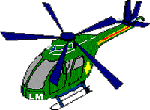 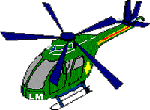 b
b
b
b
a
a
a +
a +
За правилом трикутника додаються  і колінеарні вектори, хоча при їх додаванні трикутника й не виходить
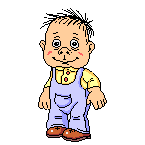 b
b
a
a +
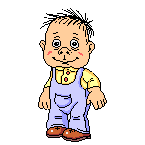 b
b
b
b
a
a
a +
a +
Додавання векторів.   Правило паралелограма.
АВ + ВС  =
АО + ОР  =
MN + NR  =
MK + KM  =
MK + OM  =
MF - SF  =
RO - RM  =
АС
АР
MR
MM = 0
OM + MK
MF + FS
RO + MR
= OK
= MS
= MO
= MR + RO
Додавання векторів.
             Правило трикутника.
АВ + ВС
ON  =
AS  =
XH  =
MD  =
OP  =
OB + ВN
AR + RS
XK + KH
MA + AD
OF + FP
Додавання векторів.
             Правило трикутника.
АС  =
АВ + ВС + СD + DO
= АO
a
c
n
m
c
m
n
a
a+c+m+n
Додавання векторів.
                         Правило многокутника
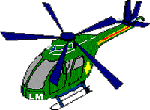 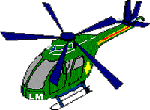 -b
b
b
b)
b
a
a
-b
a -
a –
= a +(–
Віднімання векторів.   Правило паралелограма.
-b
b)
b
b)
b
a
a
-b
a –
a +(-
= a +(–
Віднімання векторів.   Правило трикутника.
b
b
b
a
a
a –     = с
с
Віднімання векторів.   Правило трикутника.
c
а = b +